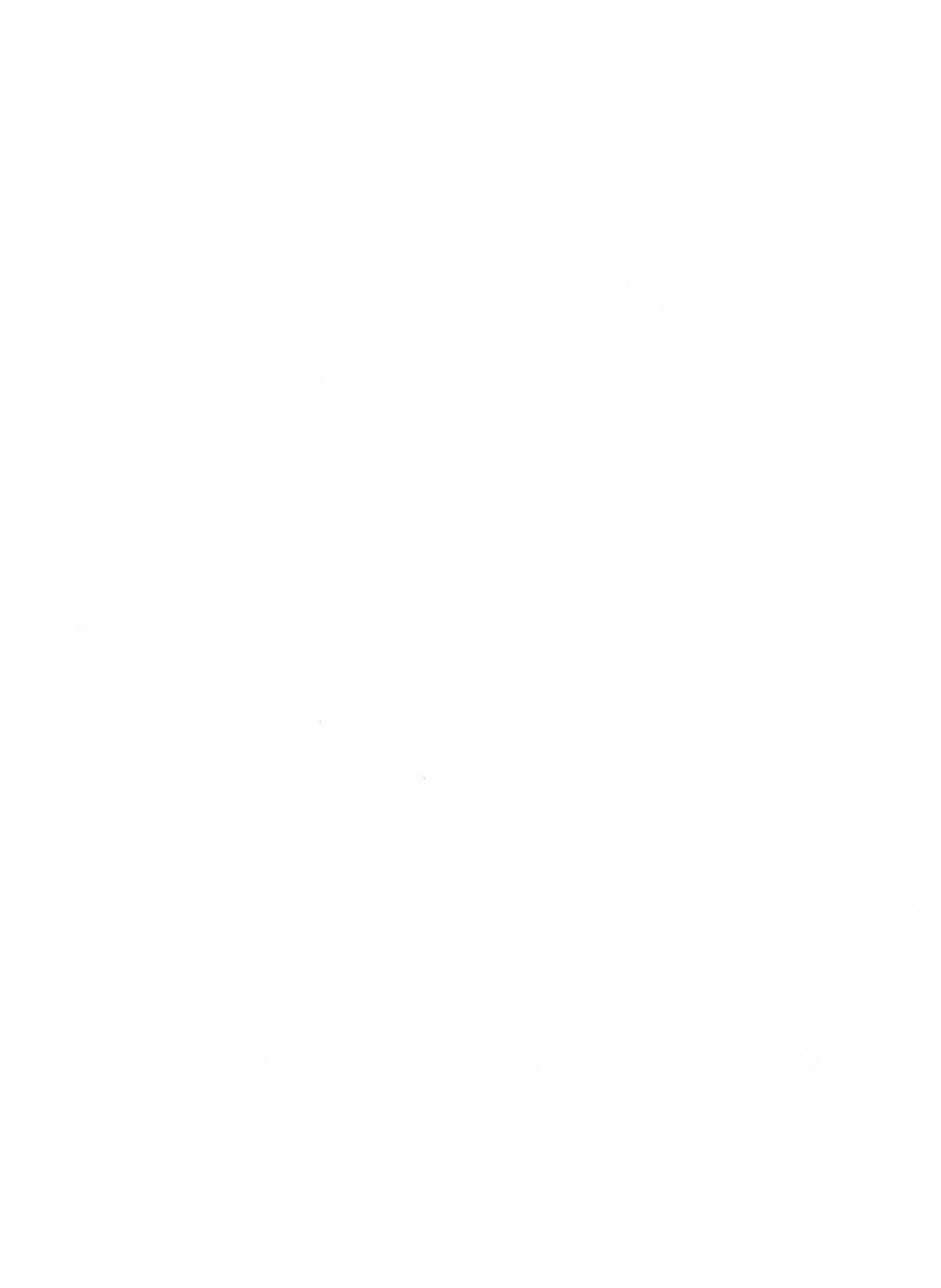 Dni majstrov ÚĽUV 2022
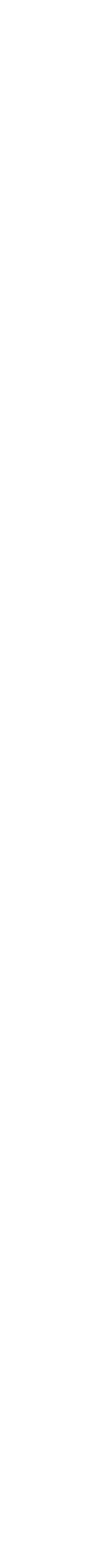 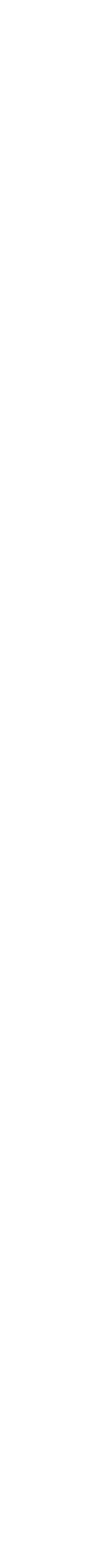 Dni majstrov ÚĽUV je festival s 31-ročnou tradíciou a patrí k najvýznamnejším kultúrno-spoločenským podujatiam v Starom Meste v Bratislave. Jeho cieľom je predstaviť verejnosti Slovensko so svojimi špecifikami tak, aby mesto pocítilo kultúrnu pestrosť krajiny, všetkých jej častí, zručností a rozmanitostí remesiel. 
 
	Našou úlohou bolo navrhnúť vizuálnu komunikáciu k ročníku 2022 s hlavnou témou: kyjatické hračky. Mali sme ľudí na festival nielen pozvať, ale aj zvýšiť povedomie o značke ÚĽUV a nastoliť postupnú zmenu jej vnímania v očiach mladej generácie.
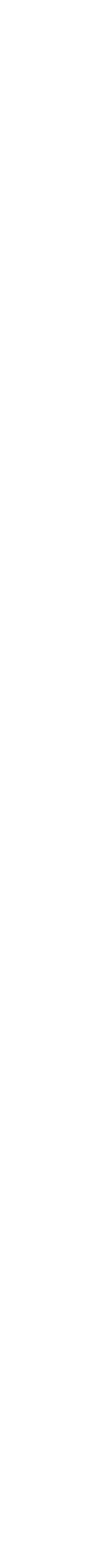 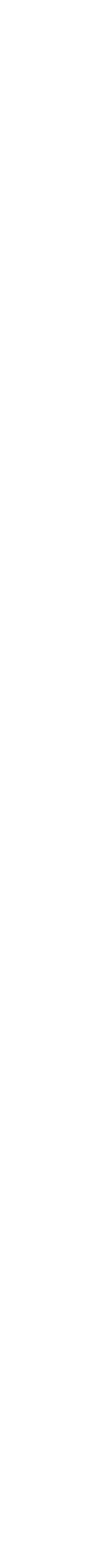 Cieľ: 
1.  Predstaviť hlavnú tému tohto ročníka  
2. Pozvať ľudí na podujatie 
3. Zvýšiť povedomie o značke ÚĽUV aj u mladých  

	Vytvorili sme sériu troch hravých vizuálov, ktoré sú zároveň aj pozvánkou na Dni majstrov. Ľudí na podujatie pozývajú priamo kyjatické hračky a predstavujú sa im takto v predpremiére, tesne pred podujatím.
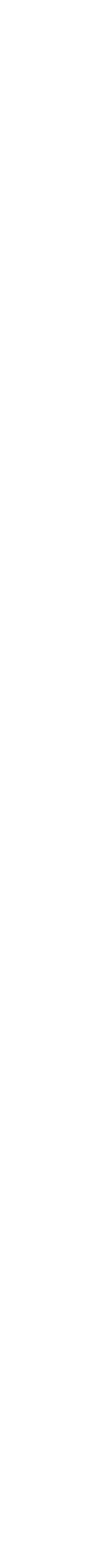 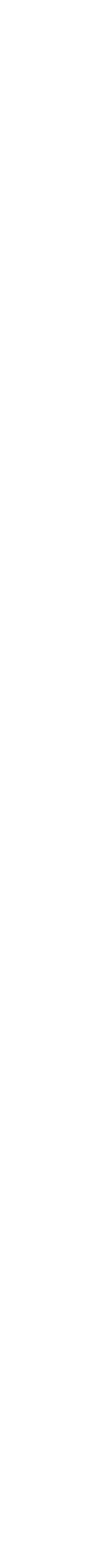 Nosná myšlienka / headline: 
Pozvánka na Dni majstrov priamo prostredníctvom hlavných hrdinov, kyjatických hračiek. 
 

Hijóóó na Dni majstrov 2022 
Vstáávať na Dni majstrov 2022 
Hybaajte na Dni majstrov 2022
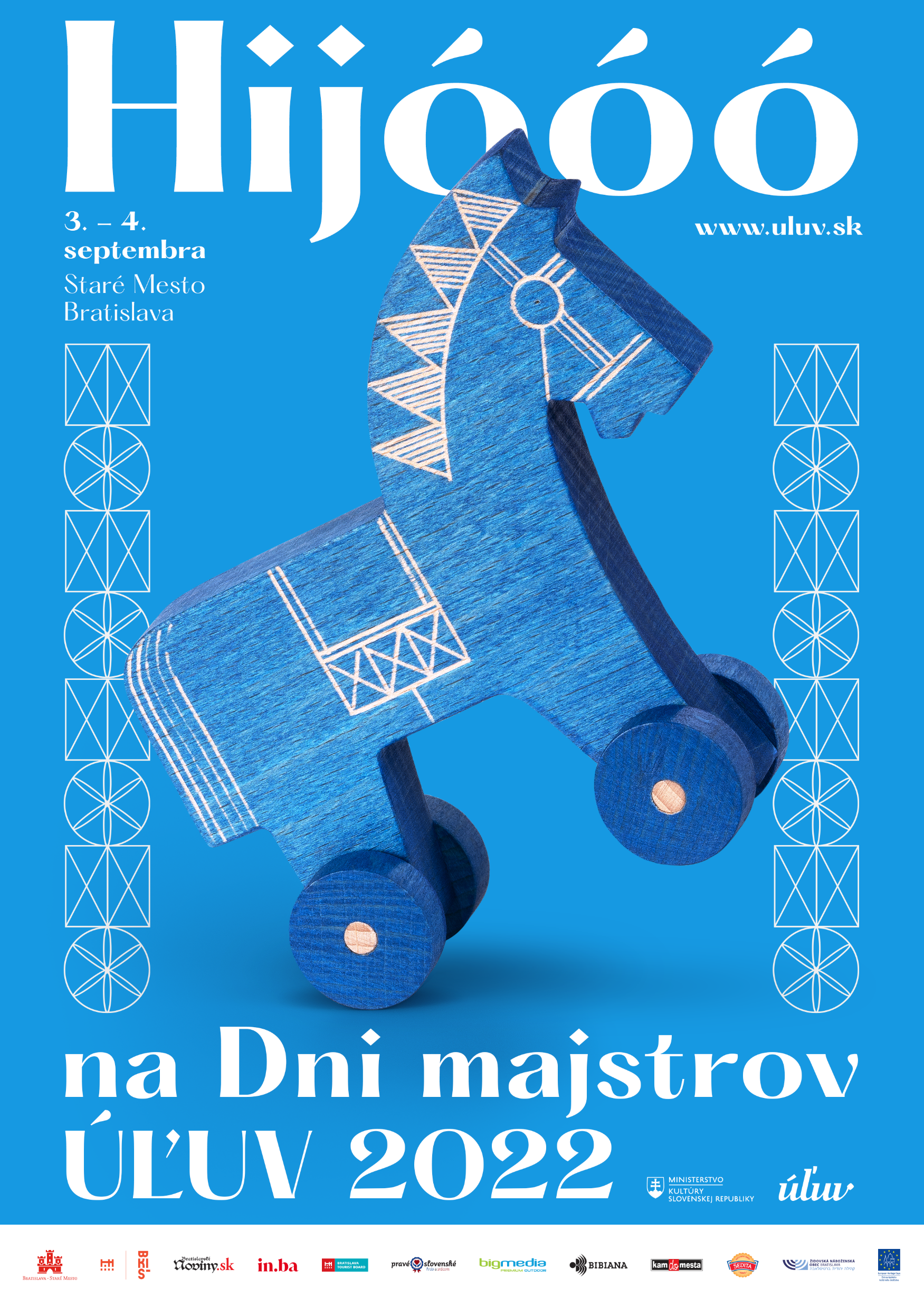 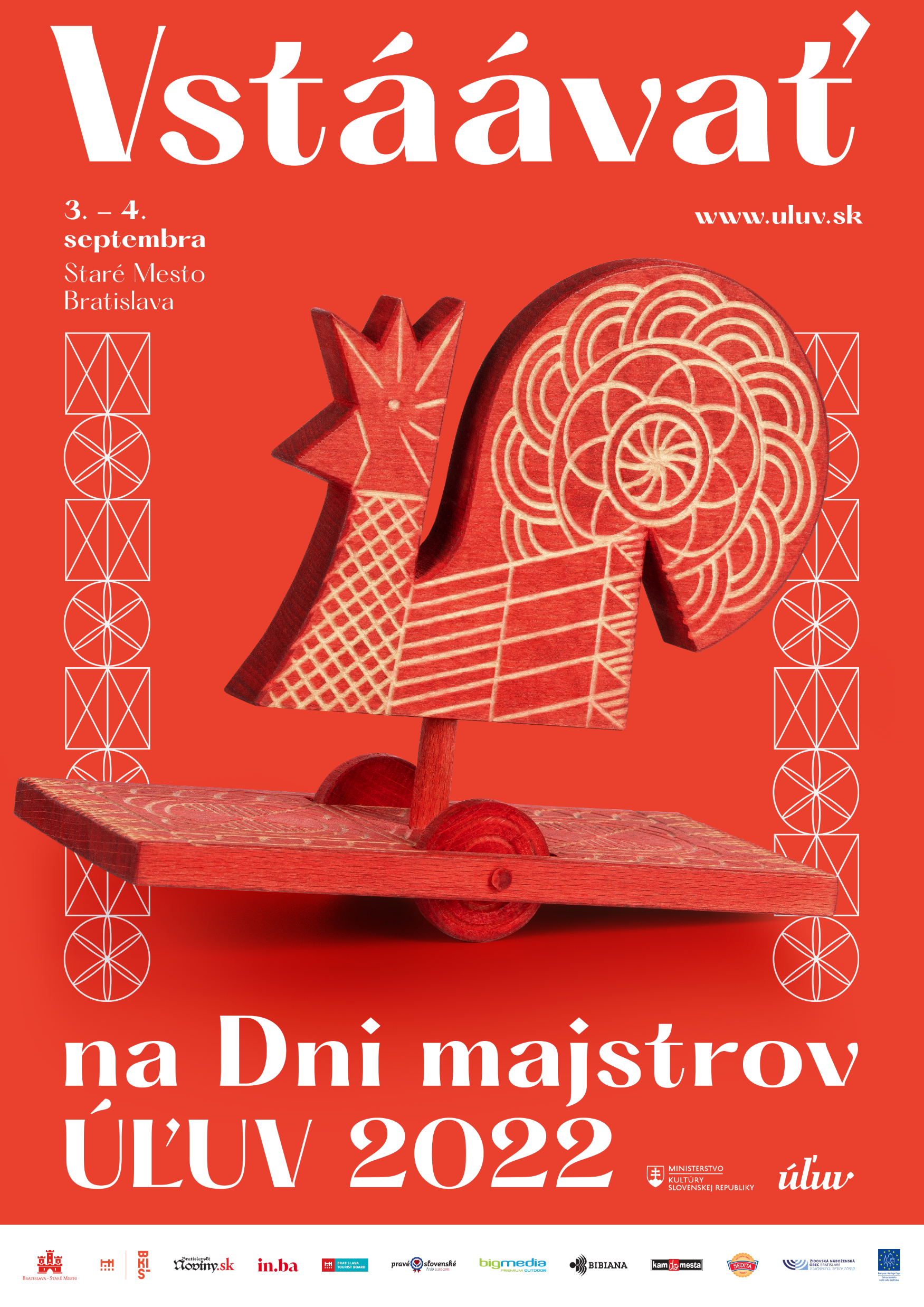 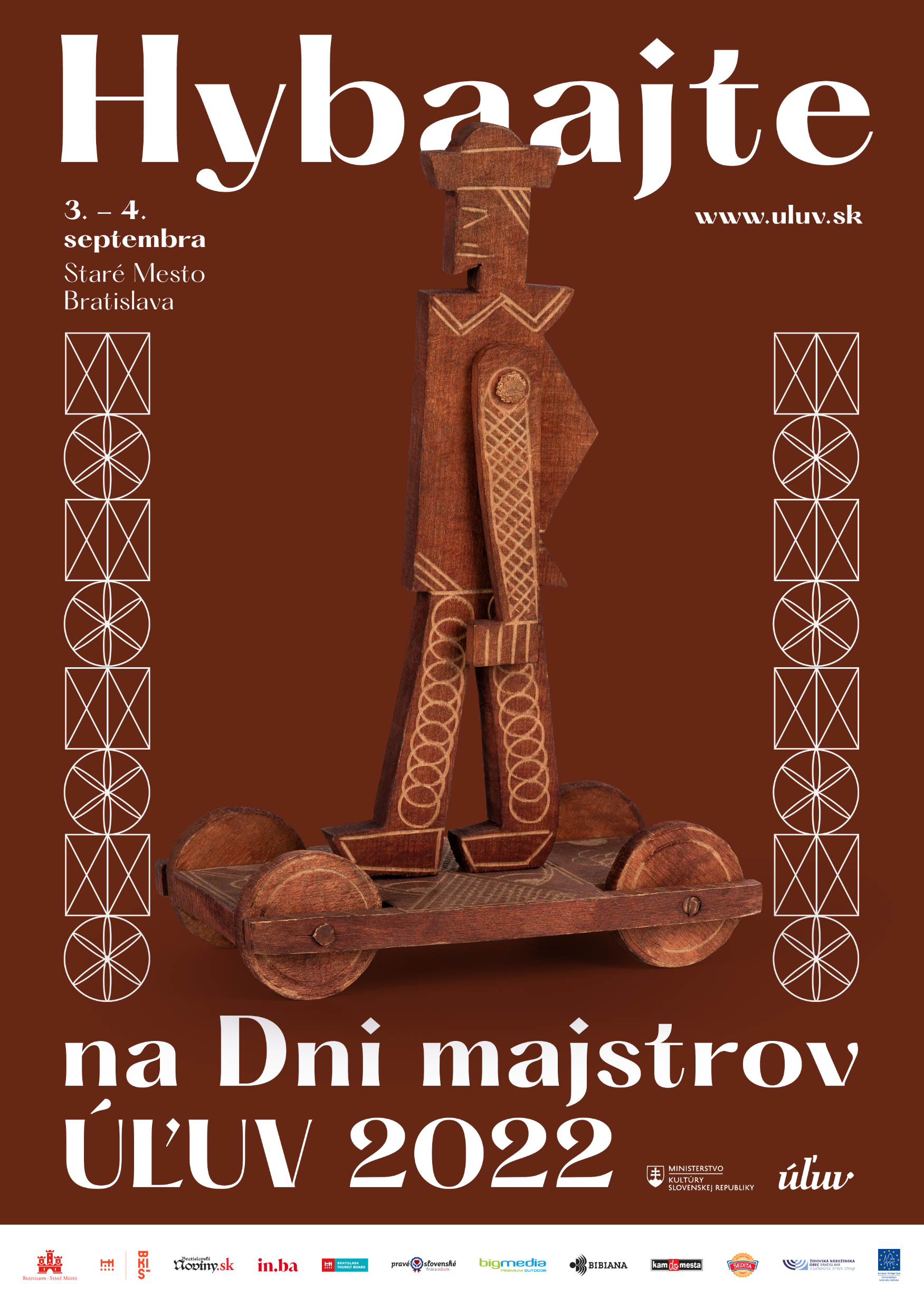 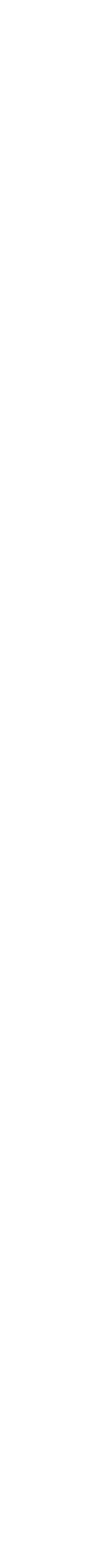 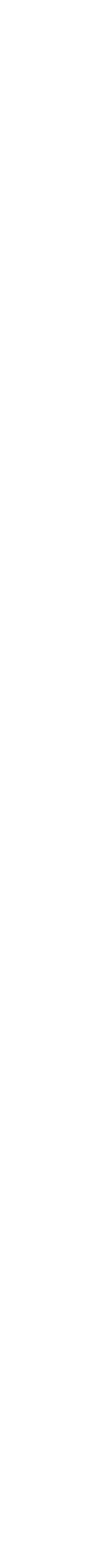 Video